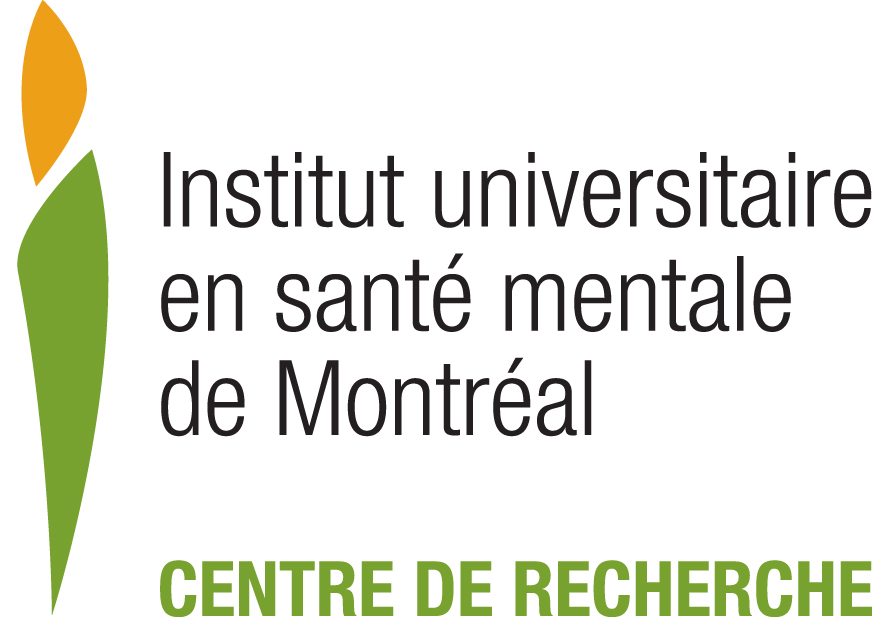 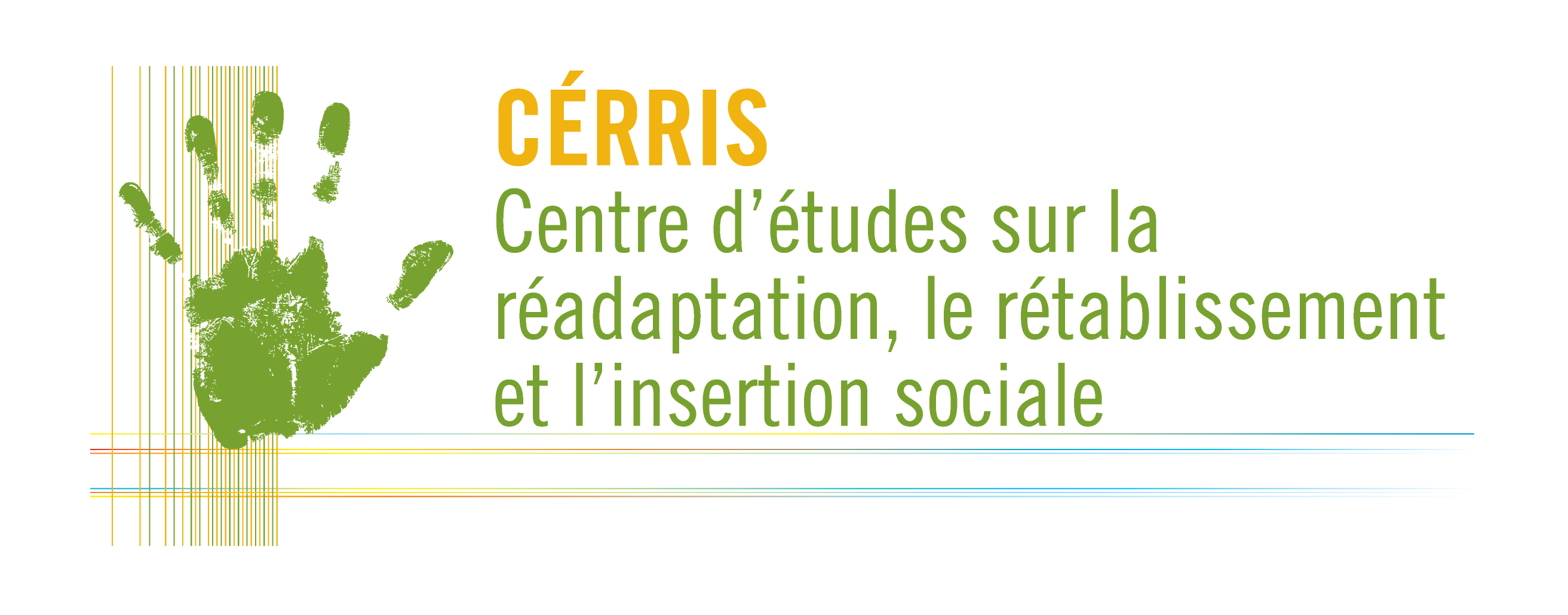 Rétablissement et citoyenneté : de l’espoir à l’action
Journée annuelle de santé mentale
14 mai 2014

Présentation d’ouverture de Catherine Briand
chercheure au CRIUSMM et boursière des IRSC
professeure agrégée à l’Université de Montréal
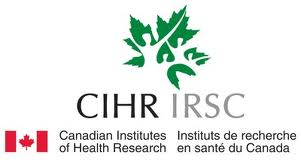 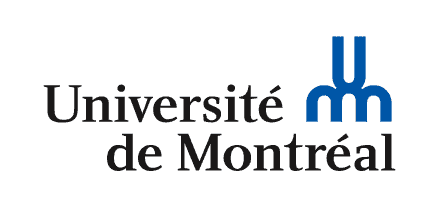 Objectifs et méthode
Présenter la perspective des gestionnaires/intervenants du réseau de la santé mentale ainsi que les enjeux et priorités d’action en regard de l’implantation des meilleures pratiques et services de réadaptation orientés vers le rétablissement 
Consultation auprès de 12 régions administratives du Québec (Subvention IRSC, Briand et al., 2009)
Projet de recherche-action impliquant 3 régions du Québec (urbaine, mixte, rurale) et plusieurs partenaires du Québec et du Canada (Subventions IRSC, Briand et al., planification 2009-2010; fonctionnement 2010-2013; dissémination 2013-2014)
Partenaires consultés
Plus de 65 gestionnaires du domaine de la santé mentale 
100 intervenants
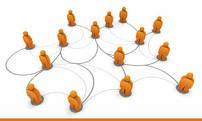 Plusieurs associations provinciales et partenaires canadiens impliqués dans l’amélioration des services et/ou la promotion du rétablissement
[Speaker Notes: Projet 2009: n=27
Projet 2010-2013: comités consultatifs n=38, partenaires Webinaires n=20, intervenants n=25, journées dissémination n=74 Est de Montréal

SQS, APUR, Programme Pairs-Aidants Réseau, AQRP, Nouveau-Brunswick, etc.]
Principaux enjeux identifiés en 2009
Offrir la gamme des meilleures pratiques de réadaptation au bon moment et avec la bonne intensité 
Soutenir le développement d’interventions dans le milieu de vie des personnes
Passer d’une culture de «maintien» à une culture de «rétablissement»
Travailler étroitement avec les partenaires hors du réseau de la santé mentale
Soutenir le réseautage et le partenariat véritable à l’intérieur des réseaux locaux de services
Consultation 2009, n= 27 personnes
Stratégies individuelles identifiées en 2009Comment orienter l’offre de services pour répondre aux principes du rétablissement?
Impliquer les personnes dans les décisions qui les concernent
Orienter les interventions vers la qualité de vie, l’intégration sociale et les interventions directement dans le milieu de vie
Implanter un modèle centré sur les forces
Se doter d’outils centrés sur les buts de la personne, son projet de vie et les activités significatives de sa vie quotidienne
Travailler étroitement avec un pair-aidant et reconnaître la valeur du savoir expérientiel
Soutenir et impliquer davantage les familles et les proches
Lutter explicitement contre la stigmatisation, l’isolement social et la marginalisation
Stratégies organisationnelles identifiées en 2009Comment soutenir les intervenants à changer leurs façons de faire?
Se doter d’un cadre de référence sur le rétablissement au sein de l’organisation et au niveau provincial 
Mandater une personne/organisation qui veille à soutenir l’implantation des principes du rétablissement (dans et hors de l’organisation)
Impliquer les personnes utilisatrices de services à tous les niveaux de décision
S’assurer que les intervenants ne soient pas isolés, sans rétroaction; leur offrir de la supervision par discussion de cas, de la formation croisée, des lieux de réflexion
Reconnaître le temps consacré à la formation continue et à l’implantation de meilleures pratiques par des orientations claires de gestion 
Y mettre les ressources nécessaires; y aller de plusieurs initiatives en parallèle
Utiliser les technologies pour soutenir le réseautage provincial entre les régions du Québec et pour faciliter la dissémination des connaissances
Sept principaux enjeux priorisés en 2010-2013
Consultation 2010-2013, n= 38 gestionnaires, 20 partenaires, 100 intervenants
Sept principaux enjeux priorisés en 2010-2013
Augmenter l’accès et la coordination des services pour les jeunes
Accentuer le soutien et les services dans la communauté hors du milieu de la psychiatrie
Encourager l’implication des familles et de proches et augmenter l’accès à des services pour eux
S’assurer de l’accès sur l’ensemble du territoire aux approches spécialisées de réadaptation
Reconnaître la valeur du savoir expérientiel et favoriser l’embauche des pairs-aidants
Favoriser l’accès à un logement adapté aux besoins
Augmenter la considération pour la condition physique des personnes
Consultation 2010-2013, n= 38 gestionnaires, 20 partenaires, 100 intervenants
1er enjeu commun identifié (projet 2010-2013) Augmenter l’accès et la coordination des services pour les jeunes
Stratégies d’action:
Augmenter les ressources destinées aux jeunes atteints de maladie mentale
Favoriser les activités de réadaptation et de soutien hors du milieu de la psychiatrie; accentuer l’approche Milieu de vie
Établir davantage de partenariats avec les milieux de l’éducation

Exemple : L’initiation Espace Transition offert dans la communauté en mixité sociale http://www.etpsy.ca/
2ième enjeu commun identifié (projet 2010-2013) Accentuer le soutien et les services dans la communauté hors du milieu de la psychiatrie
Stratégies d’action : 
Mettre à contribution les ressources de soutien dans la communauté hors du milieu de la psychiatrie
Établir davantage de partenariats avec les municipalités, les organismes aux citoyens, etc.

Exemples : 
Programme Santé, sport et loisirs des YMCA; Clubs de marche municipaux; Cuisines collectives de quartier; etc.
3ième enjeu commun identifié (projet 2010-2013) Encourager l’implication des familles et des proches et augmenter l’accès à des services pour eux
Stratégies d’action : 
Impliquer davantage les familles et les proches (avec le consentement de la personne) dans les plans d’intervention et plans de crise (directives anticipées, Ambrosini et Crocker, 2009); 
Soutenir le développement d’approches pour et par les familles davantage orientées vers le développement d’habiletés

Exemple : Projet Apprendre à se rapprocher sans agressivité par et pour les familles, Bonin et al. dont Fédération des familles et amis de la personne atteinte de maladie mentale - FFAPAMM  http://www.iusmm.ca/recherche/projets-et-comites/apprendre-a-se-rapprocher-sans-agressivite.html
4ième enjeu commun identifié (projet 2010-2013) S’assurer de l’accès sur l’ensemble du territoire aux approches spécialisées de réadaptation
Stratégies:
Favoriser une meilleure coordination et un partage des expertises entre les intervenants
Mise à contribution des technologies de l’information pour la diffusion d’informations sur les meilleures pratiques pour l’ensemble des intervenants/usagers/proches
Développer des approches de formation croisée et autres activités d’échange des connaissances (discussion de cas, communautés de pratique, etc.)
Augmenter l’accès aux approches de:
soutien à l’emploi et aux études 
cognitives-comportementales
de réadaptation centrées sur les habiletés de la vie quotidienne

Exemple : 
Centre de transfert des connaissances www.cerrisweb.com
5ième enjeu commun identifié (projet 2010-2013) Reconnaître la valeur du savoir expérientiel et favoriser l’embauche des pairs-aidants
Stratégies d’action :
Impliquer les personnes dans les décisions qui les concernent ainsi que dans les décisions concernant l’offre de services en santé mentale, les considérer comme de véritables partenaires 
Intégrer du soutien entre pairs dans l’offre de services 
Développer davantage de groupe de soutien entre pairs

Exemples et ressources: 
Groupe de gestion des symptômes « entendeurs de voix »
Programme Pair-Aidant Réseau http://aqrp-sm.org/pairs-aidants-reseau/
Prise de décision partagée
http://www.iusmm.ca/le-cerris/courants-de-pensee-actuels/prise-de-decision-partagee.html
6ième enjeu commun identifié (projet 2010-2013) Favoriser l’accès à un logement adapté à ses besoins
Stratégies d’action : 
Mettre en place des activités en intersectorialité pour développer davantage de logements sociaux 
Soutenir la mise en place de soutien en logement autonome 

Exemples :
Projet de logements sociaux en mixité sociale SHERPA offert dans la ville de Québec http://infopech.org/les-sept-volets-de-service/7-sherpa/
Projet d’apprentissage alimentaire Cuisinons Ensemble offert à domicile par des formateurs-cuisiniers http://www.lemurier.org/
7ième enjeu commun identifié (projet 2010-2013) Augmenter la considération pour la condition physique des personnes
Stratégies:
S’assurer de l’accès à un médecin de famille
Soutenir le développement d’approches intégrées santé mentale/santé physique/santé métabolique

Exemple : Programme Bien-être Wellness de l’IUSMQ http://wellness.chuq.qc.ca/FR/Accueil.html
Observation 1:Nécessité d’impliquer les personnes utilisatrices de services et les proches
Observation 2:Nécessité d’une gouvernance et d’une volonté politique à tous les niveaux d’influence
Observation 3:Nécessité de soutenir les intervenants dans le changement de pratiques et de mentalité
Remerciement
MERCI à tous les partenaires qui ont participé aux activités de recherche depuis 2009.
Différentes activités d’analyse, de réflexion et de consultation
Quelques exemples:
Journées de réseautage et de réflexion auprès de gestionnaires/décideurs
Analyse des écarts entre les pratiques disponibles et celles recommandées par la littérature scientifique
Priorisation des enjeux par technique nominal 
Mise en place de plans d’action et de dissémination auprès de comités de gestionnaires/décideurs
Mise à jour et schématisation des ressources disponibles dans un secteur donné
Journées de consultation sous forme d’ateliers auprès d’intervenants